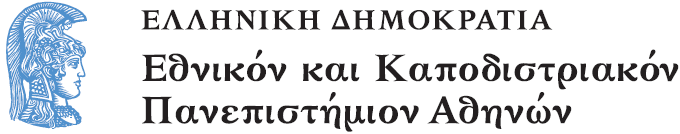 Το Εικονογραφημένο Βιβλίο στην Προσχολική Εκπαίδευση
Ενότητα 1.1: Συναισθήματα

Αγγελική Γιαννικοπούλου
Τμήμα Εκπαίδευσης και Αγωγής στην Προσχολική Ηλικία (ΤΕΑΠΗ)
Διδακτική Πρακτική
Διδακτική πρακτική: Χρύσια Ιωάννου.
Βιβλίο: Cave, Kathryn. Το Κάτι Άλλο / Κάθριν Κέιβ · εικονογράφηση Κρις Ρίντελ · μετάφραση Ρένια Τουρκολιά - Κυδωνιέως. - 1η έκδ. - Αθήνα: Εκδόσεις Πατάκη, 1997.
[1]
Η φιγούρα του ήρωα
Δημιουργήσαμε την εικόνα του ήρωα για να παρακολουθούμε τη συναισθηματική του κατάσταση. Γι’ αυτό το στόμα είναι από συρματάκι πίπας και ανάλογα αν το κάνεις πάνω ή κάτω, είναι λυπημένο ή χαρούμενο.
Παρουσιάζοντας τη φιγούρα
Ξέρετε ποιος είναι αυτός;
- Όχι, ποιος είναι;
Βλέποντας και το εξώφυλλο του βιβλίου.
Παρουσιάζοντας τις εικόνες του βιβλίου (1/2)
Ένα παιδί διάβασε τον τίτλο «Το Κάτι Άλλο». Μετά είδαμε τις εικόνες μέχρι εκεί που χτυπάει η πόρτα χωρίς να διαβάσουμε το κείμενο.
Παρουσιάζοντας τις εικόνες του βιβλίου (2/2)
Γενικά τα παιδιά κατάλαβαν την ιστορία και κυρίως πώς νιώθει το Κάτι Άλλο. Δηλαδή πως Το Κάτι Άλλο είναι λυπημένο γιατί είναι διαφορετικό από τους άλλους και δεν το θέλουν μαζί τους.
Αποσπάσματα (1/2)
[2]
[3]
Αποσπάσματα (2/2)
[4]
[5]
Ανάγνωση βιβλίου
Για να δούμε τελικά τι πραγματικά συνέβη.
Συναισθηματικό Πορτρέτο του Κάτι Άλλο (1/2)
Σε μία κατασκευή από χαρτόνι δημιουργούμε το συναισθηματικό πορτρέτο του ήρωα. Μέσα στο περίγραμμά του γράφουμε πώς νιώθει το ίδιο το Κάτι Άλλο και έξω πώς νιώθουν οι άλλοι για αυτόν.
Συναισθηματικό Πορτρέτο του Κάτι Άλλο (2/2)
Ο ίδιος (1/2)
Θυμωμένος γιατί κάποιος χτυπάει την πόρτα και δεν τον αφήνει να κοιμηθεί.
Ζηλεύει γιατί δε ζωγραφίζει τόσο ωραία.
Δυσαρεστημένος επειδή ήτανε μικρός 
Νιώθει ανίκανος.
Στεναχωρημένος γιατί δεν τον θέλουν οι άλλοι στην παρέα.
Απογοητευμένος.
Δυστυχισμένος.
Νιώθει μοναξιά.
Λυπημένος.
Ο ίδιος (2/2)
Στεναχωρημένος επειδή δεν έχει φίλους.
Γιατί το φαγητό του δεν είναι σαν των άλλων.
Γιατί είναι διαφορετικός από τους άλλους.
Γιατί δεν τον θέλουν στο «λαό» τους.
Γιατί δεν μπορεί να κάνει ό,τι και οι υπόλοιποι.
Οι άλλοι (1/2)
Δεν τον θέλουν.
Νιώθουν ικανοί.
Είναι πιο κοντός.
Δεν τους ενδιαφέρει τίποτα για αυτόν.
Δεν τον θέλουν για φίλο.
Δεν τους αρέσουν οι μικροί.
Είναι θυμωμένοι γιατί είναι διαφορετικό το Κάτι Άλλο.
Δεν θέλουν να παίξουν μαζί του γιατί είναι πιο μικρός, ξεχωριστός.
Είναι επιθετικοί γιατί θύμωσαν που δεν είναι ίδιος.
Οι άλλοι (2/2)
Δεν τους αρέσουν οι μικροί.
Δεν καταφέρνει να ζωγραφίσει καλά όπως οι άλλοι.
Δεν μπορεί να παίξει τένις όπως αυτοί.
Δεν τον θέλουν γιατί το φαγητό του είναι «μπλιαχ».
Είναι χαρούμενοι επειδή φεύγει το Κάτι Άλλο.
Ανακουφίστηκε ο «λαός», το πλήθος, τα υπόλοιπα ζώα.
Δραστηριότητα
Υπενθυμίζουμε πως σταματήσαμε την ανάγνωση εκεί όπου χτυπά η πόρτα και δεν ξέρουμε ποιος είναι από πίσω. Στα παιδιά μοιράζονται χαρτιά και φτιάχνουν πορτούλες.
Ο καθένας θα σκεφτεί και θα αποφασίσει μόνος του τι ή ποιος μπορεί να είναι πίσω από την πόρτα και θα κάνει το Κάτι Άλλο να νιώσει χαρούμενο.
Τα έργα των παιδιών (1/5)
Τα έργα των παιδιών (2/5)
Τα έργα των παιδιών (3/5)
Τα έργα των παιδιών (4/5)
Τα έργα των παιδιών (5/5)
Έκθεση των έργων (1/2)
Εκθέσαμε τις εικαστικές εργασίες των παιδιών σε τοίχο και όλα είχαν τη δυνατότητα να περάσουν να δουν τι σκέφτηκαν και τα υπόλοιπα παιδιά.
Έκθεση των έργων (2/2)
Με πρωτοβουλία των παιδιών
Με αφορμή τη φιγούρα του Κάτι Άλλου τα παιδιά έπαιρναν τη θέση του και απαντούσαν σε ερωτήσεις των συμμαθητών τους.
Ανάγνωση της υπόλοιπης ιστορίας
Τα παιδιά έδειξαν ενδιαφέρον να μάθουν τι ήταν τελικά πίσω από την πόρτα και εντυπωσιάστηκαν από την τελευταία σελίδα που εμφανίστηκε και ένα παιδί.
Χρηματοδότηση
Το παρόν εκπαιδευτικό υλικό έχει αναπτυχθεί στo πλαίσιo του εκπαιδευτικού έργου του διδάσκοντα.
Το έργο «Ανοικτά Ακαδημαϊκά Μαθήματα στο Πανεπιστήμιο Αθηνών» έχει χρηματοδοτήσει μόνο την αναδιαμόρφωση του εκπαιδευτικού υλικού. 
Το έργο υλοποιείται στο πλαίσιο του Επιχειρησιακού Προγράμματος «Εκπαίδευση και Δια Βίου Μάθηση» και συγχρηματοδοτείται από την Ευρωπαϊκή Ένωση (Ευρωπαϊκό Κοινωνικό Ταμείο) και από εθνικούς πόρους.
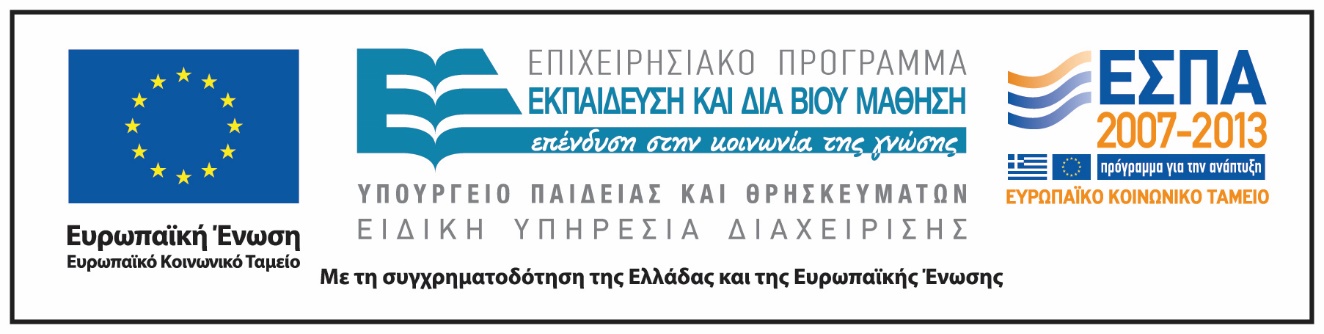 Σημειώματα
Σημείωμα Ιστορικού Εκδόσεων Έργου
Το παρόν έργο αποτελεί την έκδοση 1.0.
Σημείωμα Αναφοράς
Copyright Εθνικόν και Καποδιστριακόν Πανεπιστήμιον Αθηνών, Αγγελική Γιαννικοπούλου 2015. Χρύσια Ιωάννου, Αγγελική Γιαννικοπούλου. «Το Εικονογραφημένο Βιβλίο στην Προσχολική Εκπαίδευση. Συναισθήματα. Το Κάτι Άλλο». Έκδοση: 1.0. Αθήνα 2015. Διαθέσιμο από τη δικτυακή διεύθυνση: http://opencourses.uoa.gr/courses/ECD5/.
Σημείωμα Αδειοδότησης
Το παρόν υλικό διατίθεται με τους όρους της άδειας χρήσης Creative Commons Αναφορά, Μη Εμπορική Χρήση Παρόμοια Διανομή 4.0 [1] ή μεταγενέστερη, Διεθνής Έκδοση. Εξαιρούνται τα αυτοτελή έργα τρίτων π.χ. φωτογραφίες, διαγράμματα κ.λπ.,  τα οποία εμπεριέχονται σε αυτό και τα οποία αναφέρονται μαζί με τους όρους χρήσης τους στο «Σημείωμα Χρήσης Έργων Τρίτων».
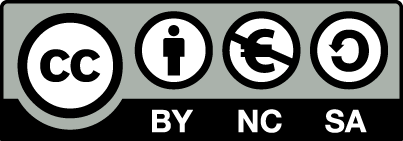 [1] http://creativecommons.org/licenses/by-nc-sa/4.0/ 

Ως Μη Εμπορική ορίζεται η χρήση:
που δεν περιλαμβάνει άμεσο ή έμμεσο οικονομικό όφελος από τη χρήση του έργου, για τον διανομέα του έργου και αδειοδόχο.
που δεν περιλαμβάνει οικονομική συναλλαγή ως προϋπόθεση για τη χρήση ή πρόσβαση στο έργο.
που δεν προσπορίζει στον διανομέα του έργου και αδειοδόχο έμμεσο οικονομικό όφελος (π.χ. διαφημίσεις) από την προβολή του έργου σε διαδικτυακό τόπο.

Ο δικαιούχος μπορεί να παρέχει στον αδειοδόχο ξεχωριστή άδεια να χρησιμοποιεί το έργο για εμπορική χρήση, εφόσον αυτό του ζητηθεί.
Διατήρηση Σημειωμάτων
Οποιαδήποτε αναπαραγωγή ή διασκευή του υλικού θα πρέπει να συμπεριλαμβάνει:
το Σημείωμα Αναφοράς,
το Σημείωμα Αδειοδότησης,
τη δήλωση Διατήρησης Σημειωμάτων,
το Σημείωμα Χρήσης Έργων Τρίτων (εφόσον υπάρχει),
μαζί με τους συνοδευτικούς υπερσυνδέσμους.
Σημείωμα Χρήσης Έργων Τρίτων
Το Έργο αυτό κάνει χρήση των ακόλουθων έργων:
Εικόνα 1, 2, 3, 4, 5: Εξώφυλλο και ενδεικτικές σελίδες του βιβλίου «Το Κάτι Άλλο» / Κάθριν Κέιβ · εικονογράφηση Κρις Ρίντελ · μετάφραση Ρένια Τουρκολιά - Κυδωνιέως. - 1η έκδ. - Αθήνα: Εκδόσεις Πατάκη, 1997.